Objektno orienitirano programiranje v Pythonu
RačunalništvoUniverza v Ljubljani, FMF
Koncept
Program = zaporedje ukazov
Problem – koda se začne ponavljati
Rešitev: funkcije (izognemo se ponavljanju identične kode) – definicija na enem mestu, večkratna uporaba
Objektno orientirano programiranje nam omogoča pakiranje logično sorodne kode in podatkov v objekte in s tem olajša upravljanje kode
Objekt = entiteta, ki vsebuje podatke (atribute) in funkcije (metode)
Objekti
Objekti so podatkovno-funkcionalne enote, ki združujejo podatke (atribute) in funkcije (metode)
Vse podatkovne enote (kar lahko shranimo v spremenljivko) v Pythonu so objekti
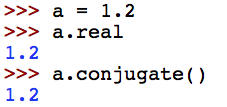 Razredi
Vsak objekt ima tip (t.j. je nekega razreda)
Tip je razred objekta, ki je določen z neko definicijo (oz. je vgrajen)
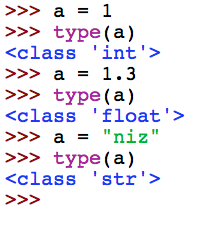 Definicija razreda
Ime razreda
konstruktor
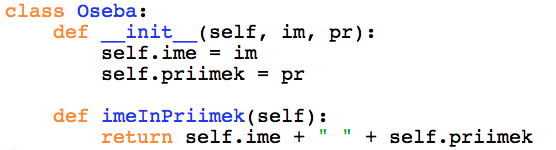 atribut
metoda
Konstruktor: posebna metoda, ki se zažene ob generaciji objekta (instance) razreda
V konstruktorju tipično inicializiramo atribute razreda
Uporaba objektov
generiranje instance razreda (klic konstruktorja)
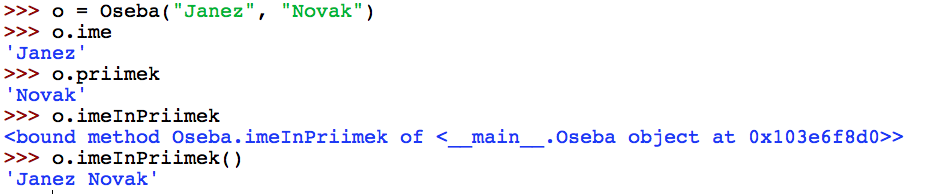 dostop do atributov
Ime metode je tudi atribut – vrne objekt definicije metode
Objekt definicije metode je “klicljiv” (callable). Klic izvede metodo skladno z definicijo (namesto prvega parametra vstavi kar sam objekt (instanco).
Objekt definicije razreda
Ob naloženi definiciji razreda se shrani pod ime razreda

Objekt je klicljiv – klic izvede konstruktor in vrne novo instanco
Do metod lahko dostopamo direktno preko atributov, obnašajo se kot navadne funkcije
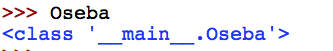 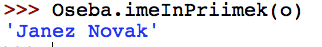 Pomen prvega parametra
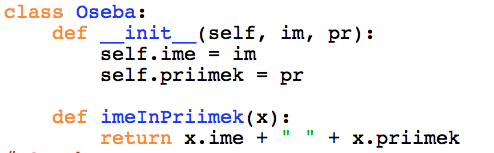 Ime ni pomembno – pomembno je prvo mesto
Dogovor: prvi parameter vedno imenujemo self
Dodatno o razredih
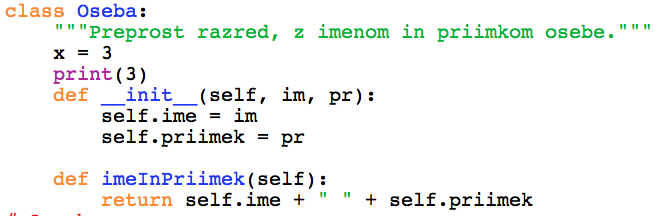 Dokumentacijski niz, takoj na začetku
Načeloma lahko poljubna koda (na začetku ali med definicijo metod), ki se izvede ob nalaganju definicije razreda
Podobna logika kot v funkciji – različno le obravnavanje definiranih podfunkcij, ki avtomatično postanejo metode
“Lokalne spremenljivke” postanejo atributi v objektu definicije razreda
Dedovanje
Nov razred prevzame vse lastnosti originalnega
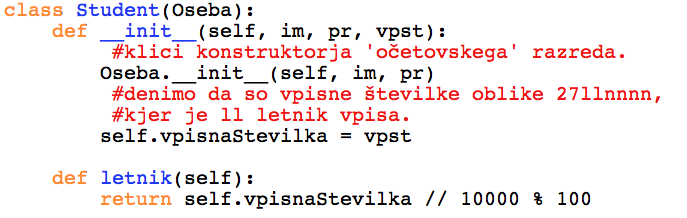 Lahko redefiniramo konstruktor, metode
Lahko dodamo nove metode in nove atribute
Dedovanje nam prihrani ponavljanje kode
Dedovanje kot koncept abstrakcije
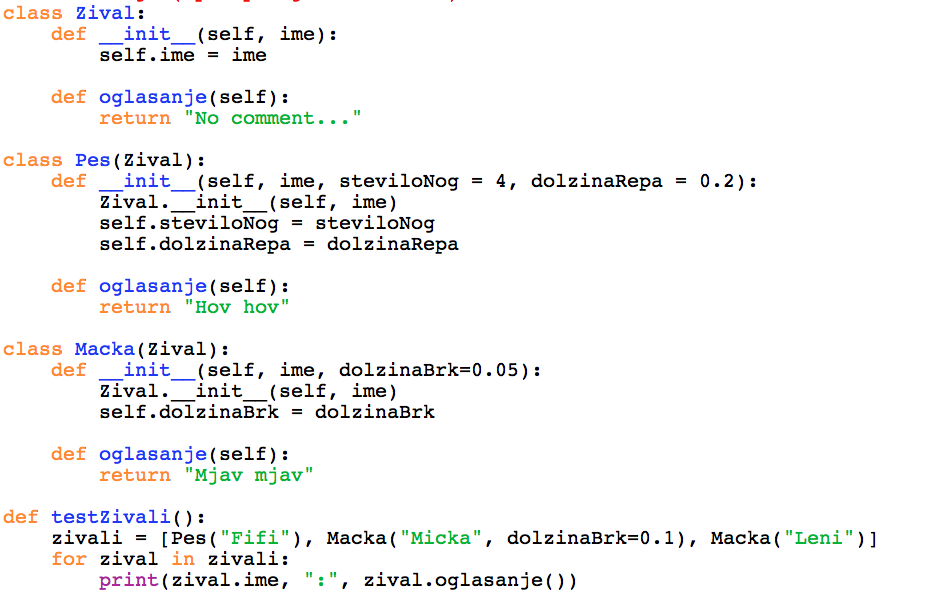 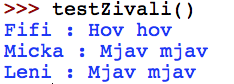 Razred Vektor2D
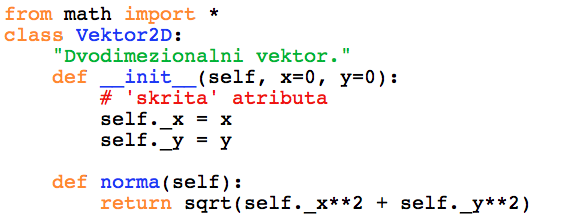 Atributom, katerih imena se začnejo z podčrtajem, rečemo skriti atributi
Razvojna orodja (IDLE) jih tipično ne prikazujejo
Dejansko so enako dostopni kot ostali atributi, če poznamo njihovo ime
Skrivanje torej preko dogovora bolj označuje namen, kot pa da predstavlja orodje zaščite
Lastnosti
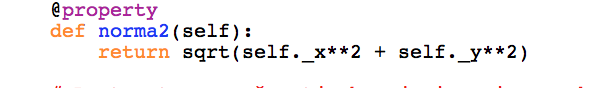 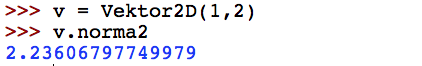 Obnašanje kot atributi, a dejansko so to funkcije
Uporabili smo dekorator @property, ki spremeni funkcijo norma2, preveže (na isto ime) in dopolni, da doseže ciljno delovanje
Primer uporabe: želimo imeti možnost aktivnosti tako pri vračanju kot pri pisanju v “navidezni atribut”
Lastnost x
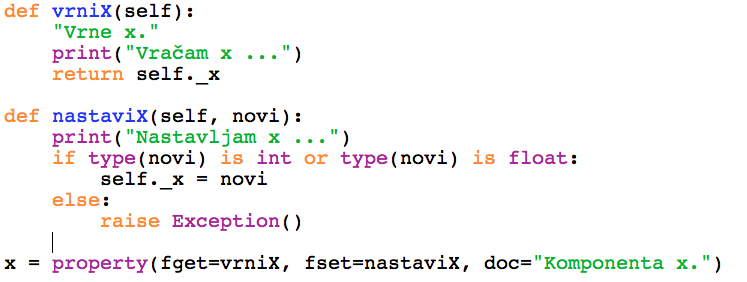 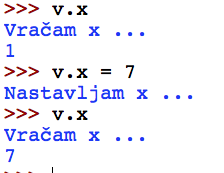 Branje in nastavljanje sta dejansko funkciji, kjer lahko kaj postorimo, preverimo
Pomagamo si s pomočjo funkcije property
Lastnost y (z dekoratorji)
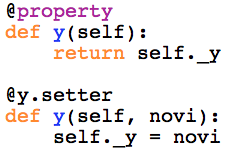 Enak učinek kot klic funkcije property pri x (razen dokumentacijskega niza)
Dekorator @property je dejansko na poseben način napisana funkcija oz. razred property. Dekoracija jo uporabi za dopolnjevanje originalne funkcije y(), hkrati pa se izvede prevezava in redefinicija lastnosti y, ki ima pod metodo .setter spet razred oz. funkcijo, s katero je mogoče dekorirati 
Dekoratorji so na poseben način napisane bodisi funkcije bodisi razredi
Mehanizem definicije razreda ob nalaganju jih zna uporabiti
Metode s posebnim pomenom
Če na objektu o kličemo funkcijo abs(o), se dejansko izvede metoda o.__abs__()
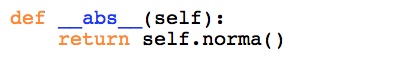 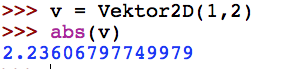 Posebne metode: __repr__
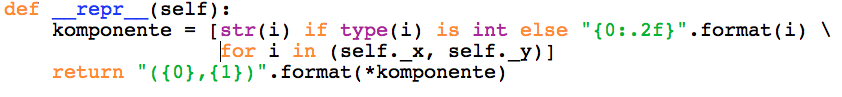 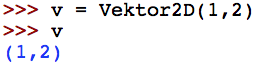 IDLE uporablja __repr__ za tekstovno prezentacijo
Opomba: uporaba formatiranih nizov (metoda format na nizih)
Opomba: operator * pretvori seznam v zaporedje argumentov
Posebne metode: __add__
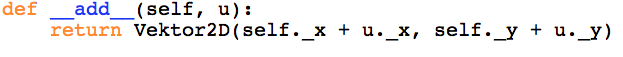 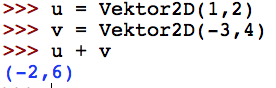 Ko uporabimo operator seštevanje, npr. a + b, se dejansko izvede metoda a.__add__(b)
Podobno velja za druge operatorje (__sub__, __mul__, …)
Posebne metode: __
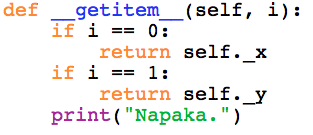 Operator oglati oklepaj (funkcija, ki se zgodi ob branju)
Obstaja tudi __setitem__
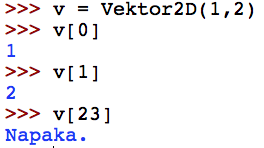 Razred matrika
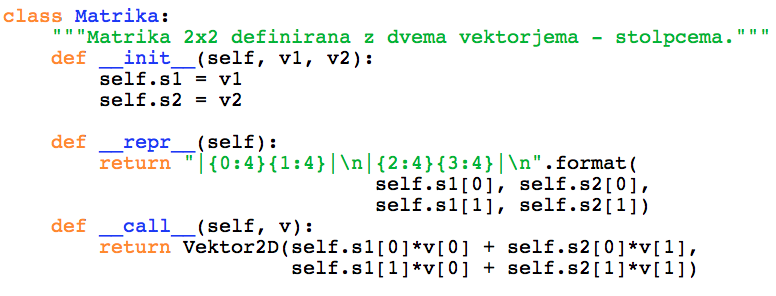 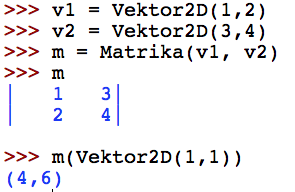 Tudi funkcionalnost funkcijskega klica lahko definiramo s pomočjo metode __call__
Izjeme
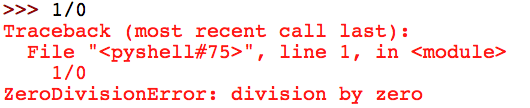 Ko se zgodi kaj nenavadnega, npr. deljenje z 0, Python generira izjeme
Izjeme so spet objekti
Lahko jih ulovimo, lahko jih sami izvržemo
Lahko definiramo tudi svoje razrede, ki jih uporabimo kot izjeme
Primer: Razred vektor 2D
Pisanje v lastnost x kliče metodo nastaviX(…), ki preveri tip podatka za vpis in vrže izjemo Exception(), če vpis ni ustreznega tipa
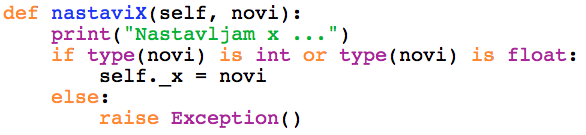 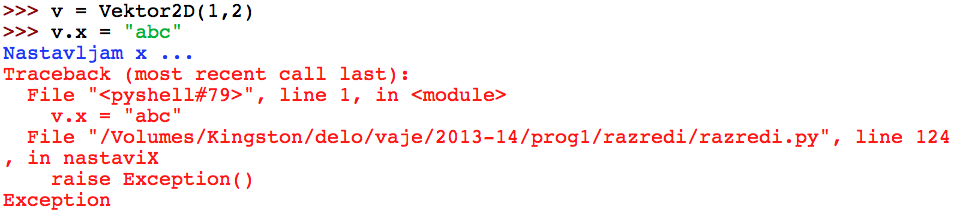 Lastne izjeme
Definicija lastne izjeme (dedič razreda Exception)


Popravek metode __getitem__ v razredu vektor
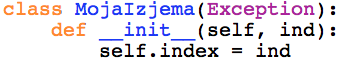 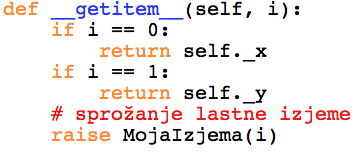 Lovljenje izjem
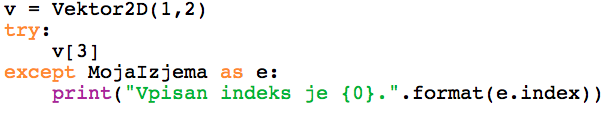 Uporabimo zanko try … except
Načini lovljenja izjem
Oglejmo si primer.